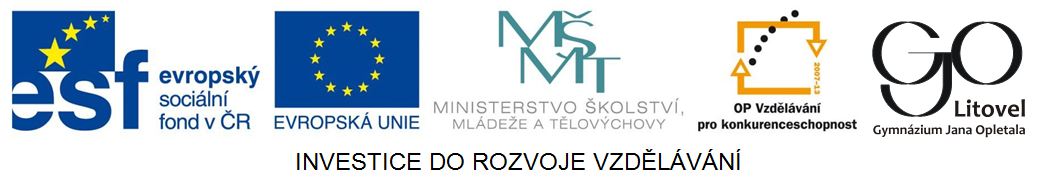 Petrologie 1
Hu2_6
Hornina
Petrologie je věda zabývající se vznikem, složením, vlastnostmi a výskytem hornin.
horniny tvoří „kamenný“ obal Země – litosféru
horniny jsou složeny z minerálů (nerostů)
Rozdělení hornin
podle způsobu vzniku se horniny dělí na:
vyvřelé (vulkanické - magmatické)
usazené (sedimenty)
přeměněné (metamorfované)
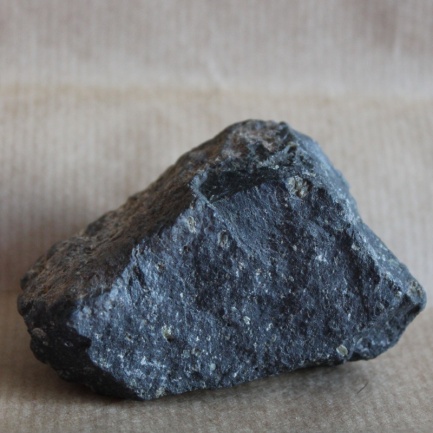 čedič
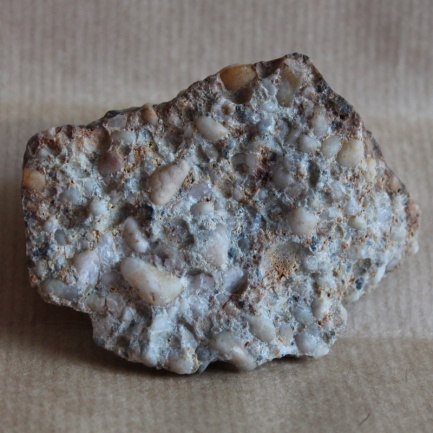 slepenec
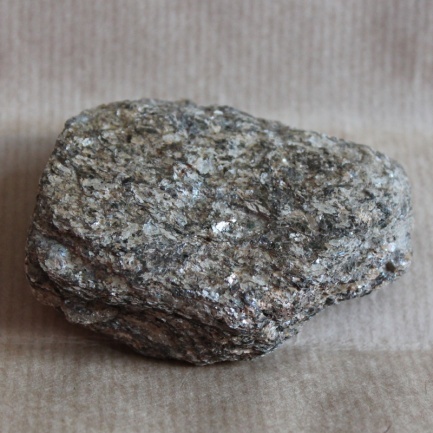 svor
VYVŘELÉ (MAGMATICKÉ) HORNINY
vznikají tuhnutím a krystalizací z magmatu
magma vzniká tavením svrchního pláště nebo hornin spodní kůry
vysoké teploty 650 až 1 200 °C
magma vzniká tam, kde je dostatek tepla k tavení hornin
VYVŘELÉ (MAGMATICKÉ) HORNINY
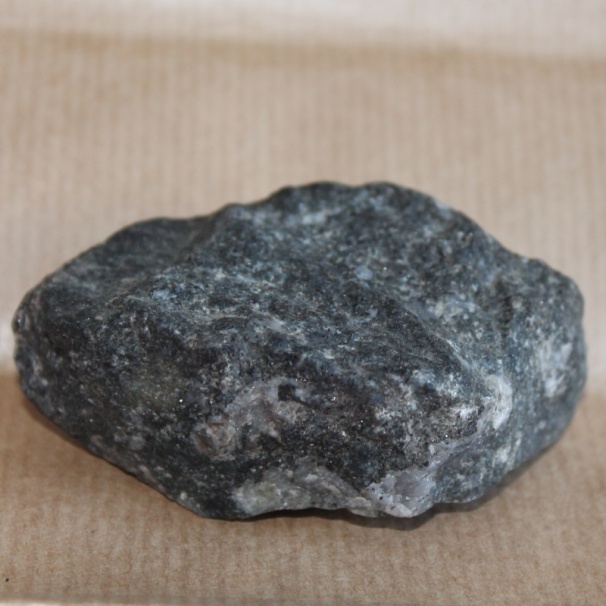 dělení podle místa vzniku:

1. HLUBINNÉ

2. POVRCHOVÉ 
( výlevné, sopečné)
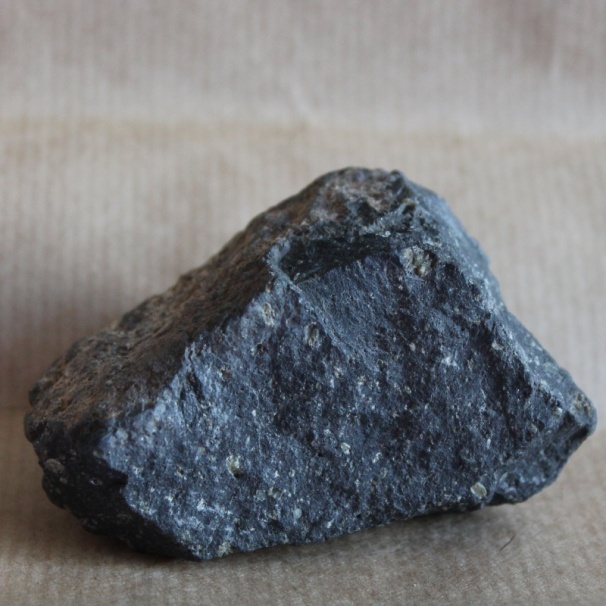 Hlubinné vyvřeliny
Žula - granit: 
obsahuje - křemen, živec , biotit a muskovit
krychlová odlučnost
použití: stavebnictví, jako obkladový a sochařský kámen, dlažební kostky, obrubníky, štěrk a drť pro výrobu betonu, stavby komunikací
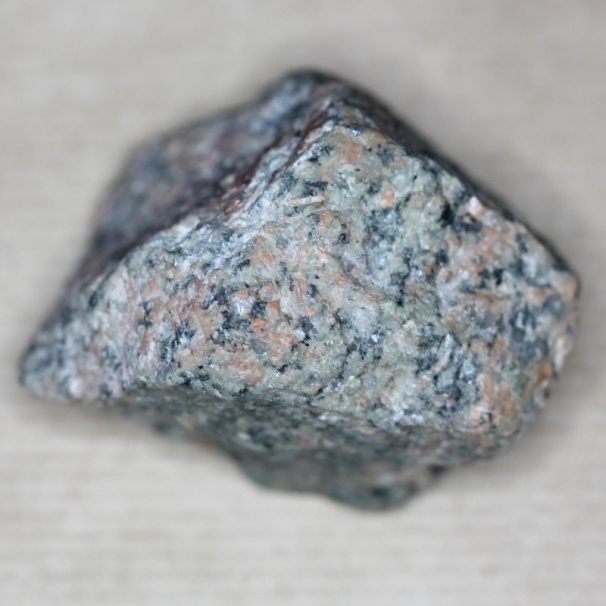 Hlubinné vyvřeliny
Gabro
hrubozrnná tmavá vyvřelá hornina tvořená sodno-vápenatými živci a augitem. 
použití: silniční kámen, dekorační účely - obklady, pomníky.
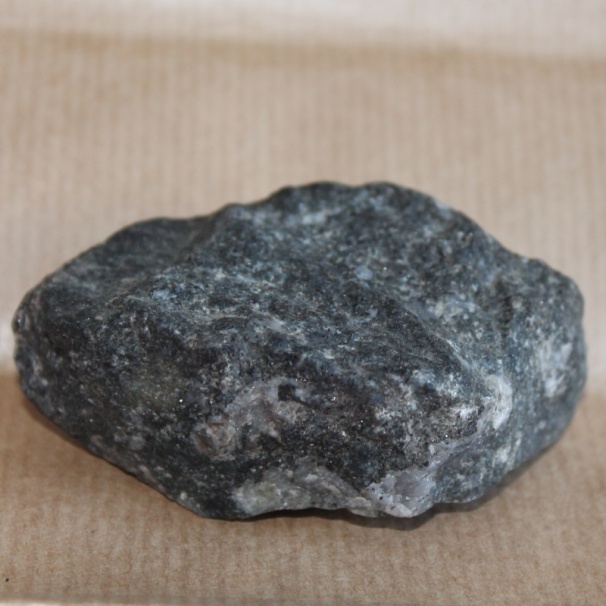 Povrchové vyvřeliny
Čedič (bazalt)
vulkanická nejčastější výlevná hornina tvořená hlavně plagioklasem – sodnovápenatý živec
sloupcovitá odlučnost, vysoká odolnost
použití: štěrk, vodní stavby – hráze
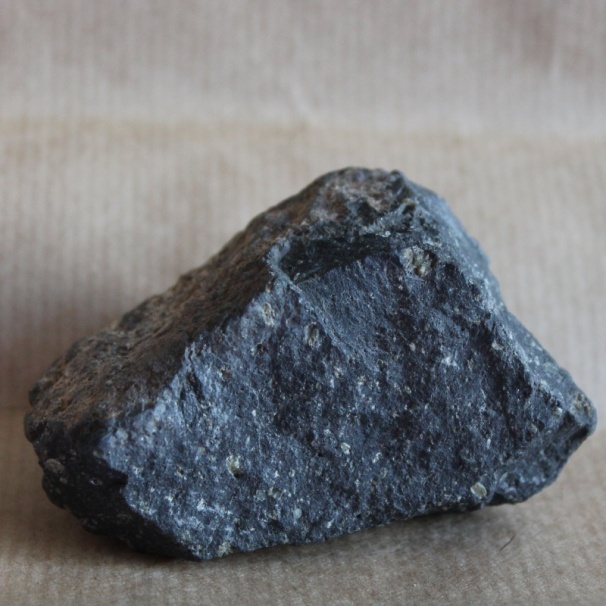 Povrchové vyvřeliny
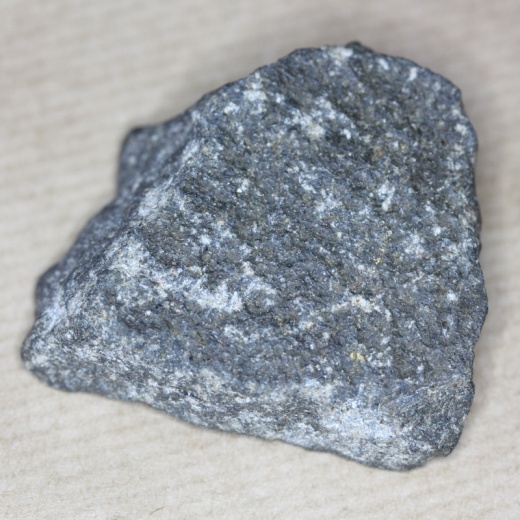 Andezit
2. nejrozšířenější výlevná vyvřelá hornina
použití: štěrk a jako stavební kámen
Znělec (fonolit) 
světlá barva
použití: štěrk, výroba barevného  lahvového skla.
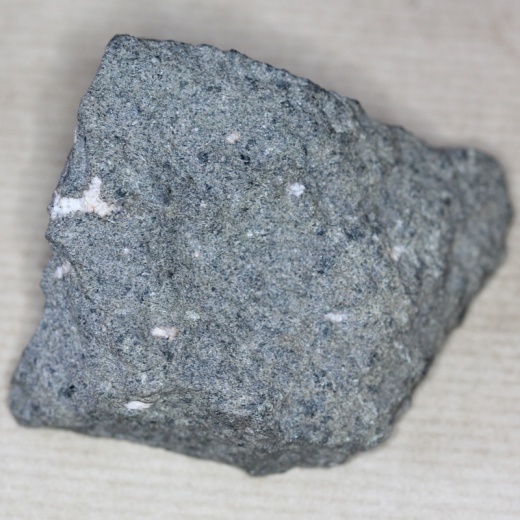 Určete název  a typ vyvřelé horniny:
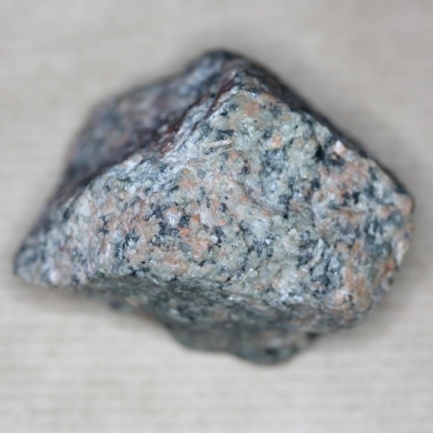 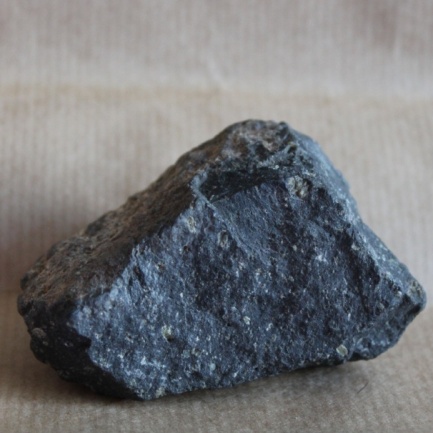 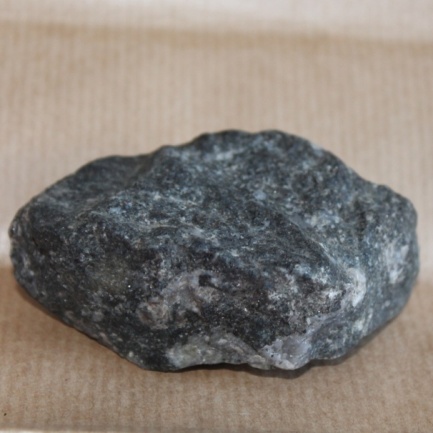 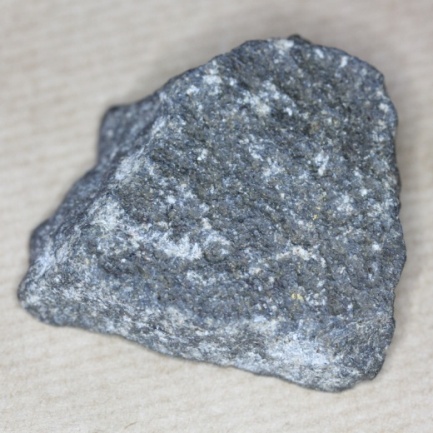 žula
čedič
gabro
andezit
hlubinná
povrchová
hlubinná
povrchová